Benefit Corporations:West Virginia and BeyondElaine Waterhouse WilsonAssociate Dean of Academic Affairsand Professor of LawWest Virginia UniversityOctober 29, 2012
Road Map for Today
Benefits corps as social enterprise

The West Virginia Legislation

Tax Implications
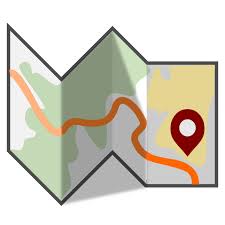 Why?
The Burning Question
The Back Drop:  social enterprise
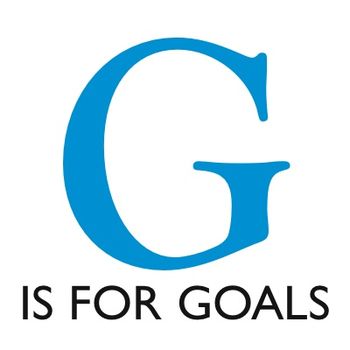 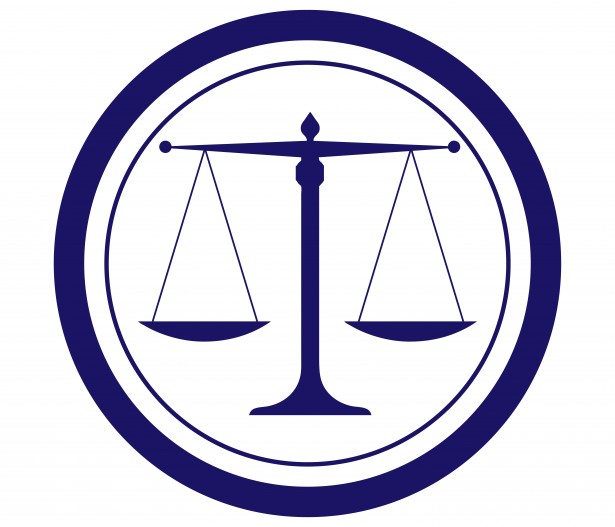 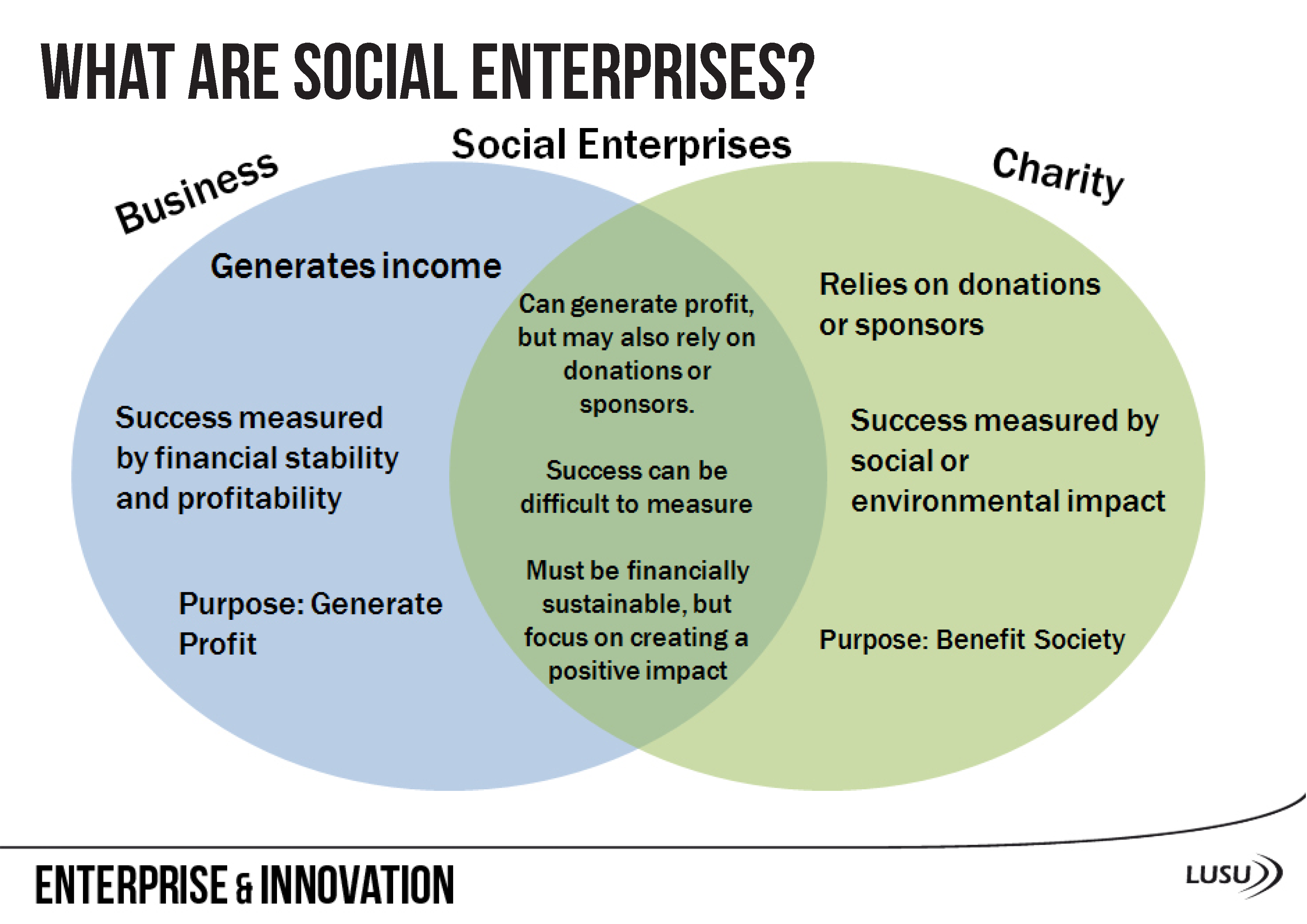 From Lusu.co.uk
Two Layers of Law…
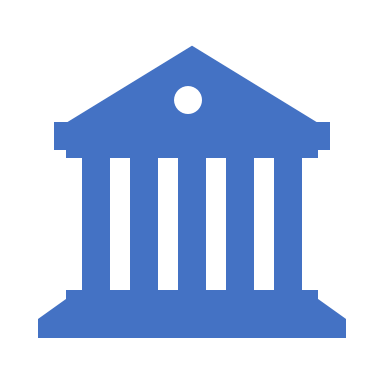 State Business Entity Law

Federal Tax Law:
Of the enterprise?

Of grantors/investors?
Benefit Corporation
Special type of corporation under state law

Changes the fiduciary duty of care for the Board of Directors

Issues of reporting, transparency and enforcement
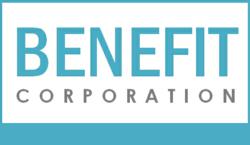 Public Purposes
§31F-1-102. Definitions. (emphasis added)

(e) “Specific public benefit” means a benefit that serves one or more public welfare, religious, charitable, scientific, literary or educational purposes, or other purpose or benefit beyond the strict interest of the shareholders of the benefit corporation, including:
(1) Providing low-income or underserved individuals or communities with beneficial products or services;
(2) Promoting economic opportunity for individuals or communities beyond the creation of jobs in the normal course of business;
(3) Preserving or improving the environment;
(4) Improving human health;
(5) Promoting the arts, sciences or advancement of knowledge;
(6) Increasing the flow of capital to entities with a public benefit purpose; and
(7) Conferring any other particular benefit on society or the environment.
§31F-1-102. Definitions.
    
(c) “General public benefit” means a material positive impact on society and the environment taken as a whole, as measured by a third-party standard, from the business and operations of a benefit corporation. (emphasis added)
Formation and Amendment
§31F-1-103. Construction of chapter.
 
    (c) The specific provisions of this chapter control over the general provisions of other chapters of this code.
 
 
§31F-2-201. Formation of benefit corporations.
 
    A benefit corporation shall be formed in accordance with article two, chapter thirty-one-d of this code [i.e., the business corporation code], and its articles as initially filed with the Secretary of State or as amended, shall state that it is a benefit corporation.
Fiduciary Duties
Shareholders

Employee

Workforce

Community

Environment

Customers

Long Term and Short Term goals
§31F-4-401. Standard of conduct for directors. (emphasis added)
Subject to [business corporation code], in discharging the duties of their respective positions and in considering the best interests of the benefit corporation, the board of directors…
(1) Shall consider the effects of any corporate action upon:
(2)May consider:
The resources and intent of anyone wanting to acquire control of the benefit corporation; and
Other pertinent factors … they deem appropriate; and
(3) Need not give priority to the interests of a particular person referred to in subdivisions (1) and (2) of this section over the interests of any other person...
Reporting and enforcement
General and Specific Purposes and the failure to make the required benefit report can only be enforced derivatively by other directors and shareholders.
No Attorney General Oversight
Annual benefit report must be given to shareholders and made public
No government filing of annual benefit report
Summary: Benefit Corporation
Strength
Weakness
Fiduciary duty protection

Requires consideration of various social issues

Marketing benefit
Just requires consideration

No “quantum” of charity

Some reporting in some states

Not automatically recognized as a PRI
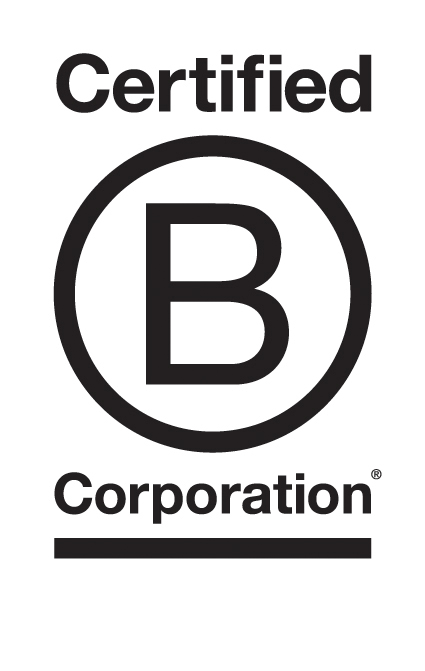 Distinguish: the B Corp
Not a type of entity – a separate company (B Lab)

A certification by a third party of social enterprise status

Qualifies for “third party standard” as required by some statuts
Cooperatives as Benefit Corps
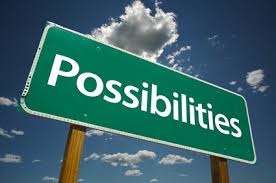 WV Cooperatives are corporations

Can be business, nonprofit or benefit

Conflict in purpose?
Tax Issues for Benefit Corporations
Taxation of the Entity
Taxation of Grant Makers and Investors
Taxing the Entity
Consequences to Grant makers
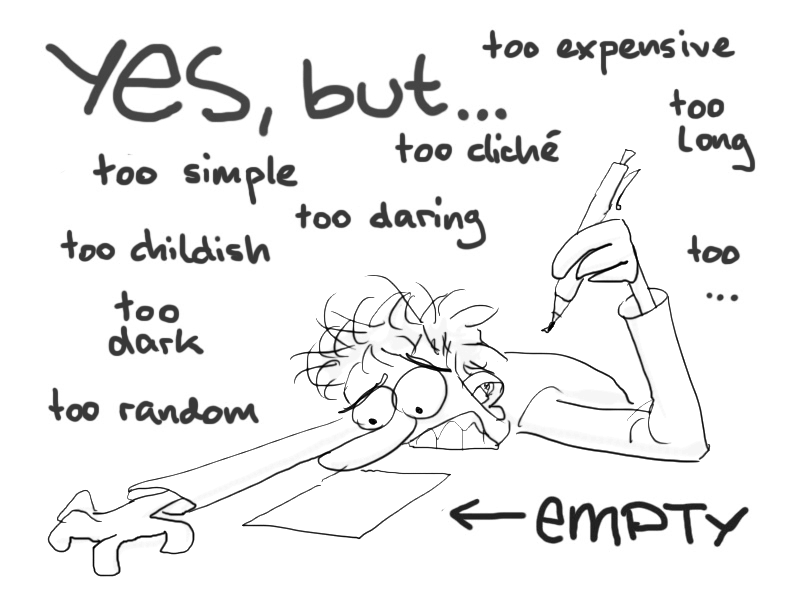 Can a grant maker …

Make a grant to a social enterprise?

Invest in a social enterprise?

Yes, but…
Standard rules for grants to for-profits apply

May be very complicated
If you are a public charity
Standard fiduciary obligation (duties of care and loyalty)
Protect assets for charitable purpose
Make assets productive

If you are a private foundation
Standard public charity obligations, PLUS
Private foundation excise taxes

If you are a public charity with DAFs
Standard public charity obligations, PLUS
DAF excise taxes
What legal rules apply?
I’m a DAF, now what?
Section 4966 imposes a tax on a taxable distribution, which is a DAF distribution to any natural person, or to any other person if…the sponsoring organization does not exercise expenditure responsibility with respect to such distribution in accordance with section 4945(h).

Section 4967 prohibits “a distribution from a DAF which results in such person or any [related] other person …. receiving, directly or indirectly, a more than incidental benefit as a result of such distribution
What do the regs say?
[Speaker Notes: 4943 Look at Section 4943(e)(1) (page 448).
4958 Look at Section 4958(c)(2) (page 467).]
Foundation Grants to Business
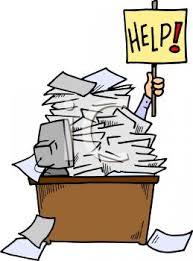 Code Section 4945:  Private foundation can’t make grants unless

It’s to a public charity OR

You exercise expenditure responsibility over the grant
Section 4944:  Jeopardy!
Section 4944 prohibits investments that “jeopardize the carrying out of” the charitable purpose of the foundation. 

A program-related investment defined in Code Section 4944(c) does not jeopardize a private foundation’s charitable purpose
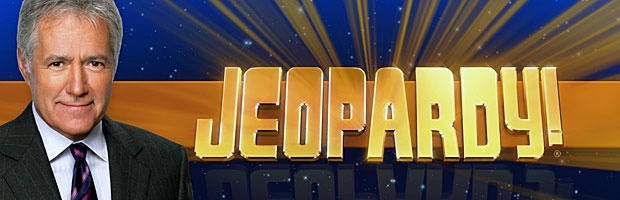 Program-Related Investment
Treas. Reg. Section 53.4944-3

Primary purpose is Section 170(c)(2)(B) – “significantly furthers test”

No significant purpose is the production of income or appreciation of property

No purpose is Section 170(c)(2)(D) lobbying/political
Compare L3C enabling language
If you qualify as a PRI
… the excess business holdings rules of Code Section 4943 don’t apply 

… it counts for purposes of the minimum distribution requirements of Code Section 4942

… its easier to meet the rules of Code Section 4945
What about functionally related businesses?
Thanks for having me!
Questions?